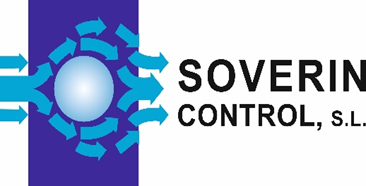 Luz Fija / Intermitente PST/LED
1
5
2
1
2
-ve (0V)            -ve (0V)                    N                           N
+ve                    +ve                        P                            P (12Vdc)            (24Vdc)          (98-132Vac)       (196-264Vac)
PST/DC/12/
PST/DC/24/
PST/AC/115/
PST/AC/230/
3
4
MB7
MB15
MB14
G5
SOVERIN CONTROL, S.L. Alameda Urquijo, 80 dpto. 7 - 48013 – BILBAO (Vizcaya)
Tfno: +34 94 454 33 33 Fax: +34 94 454 50 77 E-mail: info@soverincontrol.com Pag web: www.soverincontrol.com